Figure 4. (A) Statistical parametric maps of the inverse correlation between rCBF and percentage accuracy. ...
Cereb Cortex, Volume 14, Issue 1, January 2004, Pages 1–10, https://doi.org/10.1093/cercor/bhg086
The content of this slide may be subject to copyright: please see the slide notes for details.
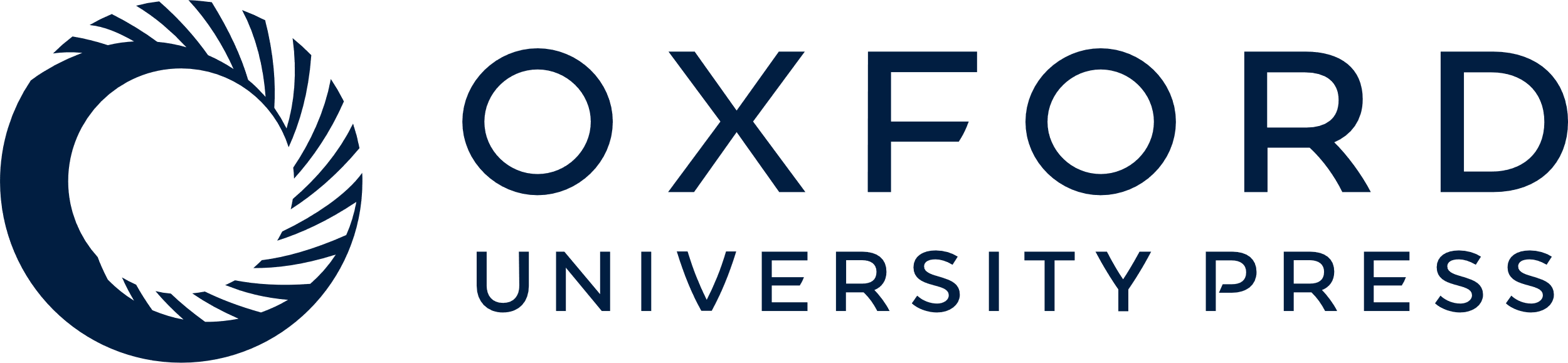 [Speaker Notes: Figure 4. (A) Statistical parametric maps of the inverse correlation between rCBF and percentage accuracy. The threshold was set at 0.05 corrected excluding clusters with a spatial extent of <10 voxels. (B) Individual subjects regression lines of effect size as a function of accuracy taken from the peak voxel within right DLPFC (BA 10) 36 54 20 (Z = 5.05). Units of effect size as for Figure 1.


Unless provided in the caption above, the following copyright applies to the content of this slide:]